15. Muuntelu ja mutaatiot
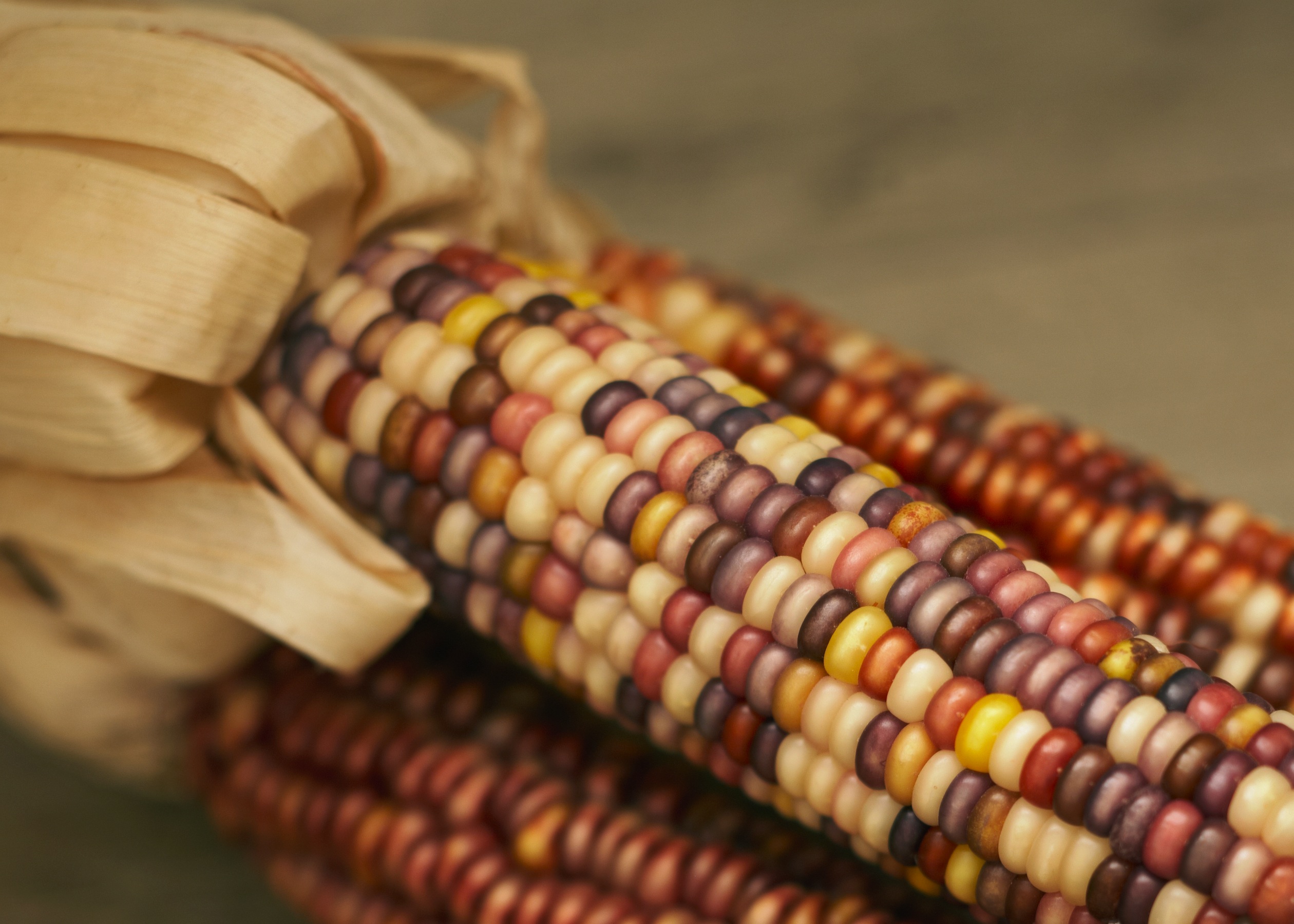 Muuntelu
Saman lajin yksilöt keskenään erilaisia.
Muuntelua tuottavat
Sukusolujen syntyminen (meioosin vähennysjako)
Tekijäinvaihdunta
Sukusolujen kohtaaminen
Mutaatiot
Suvuttomassa lisääntymisessä vain mutaatiot.
Lisäksi ympäristö aiheuttaa muuntelua.
Muovautumismuuntelu
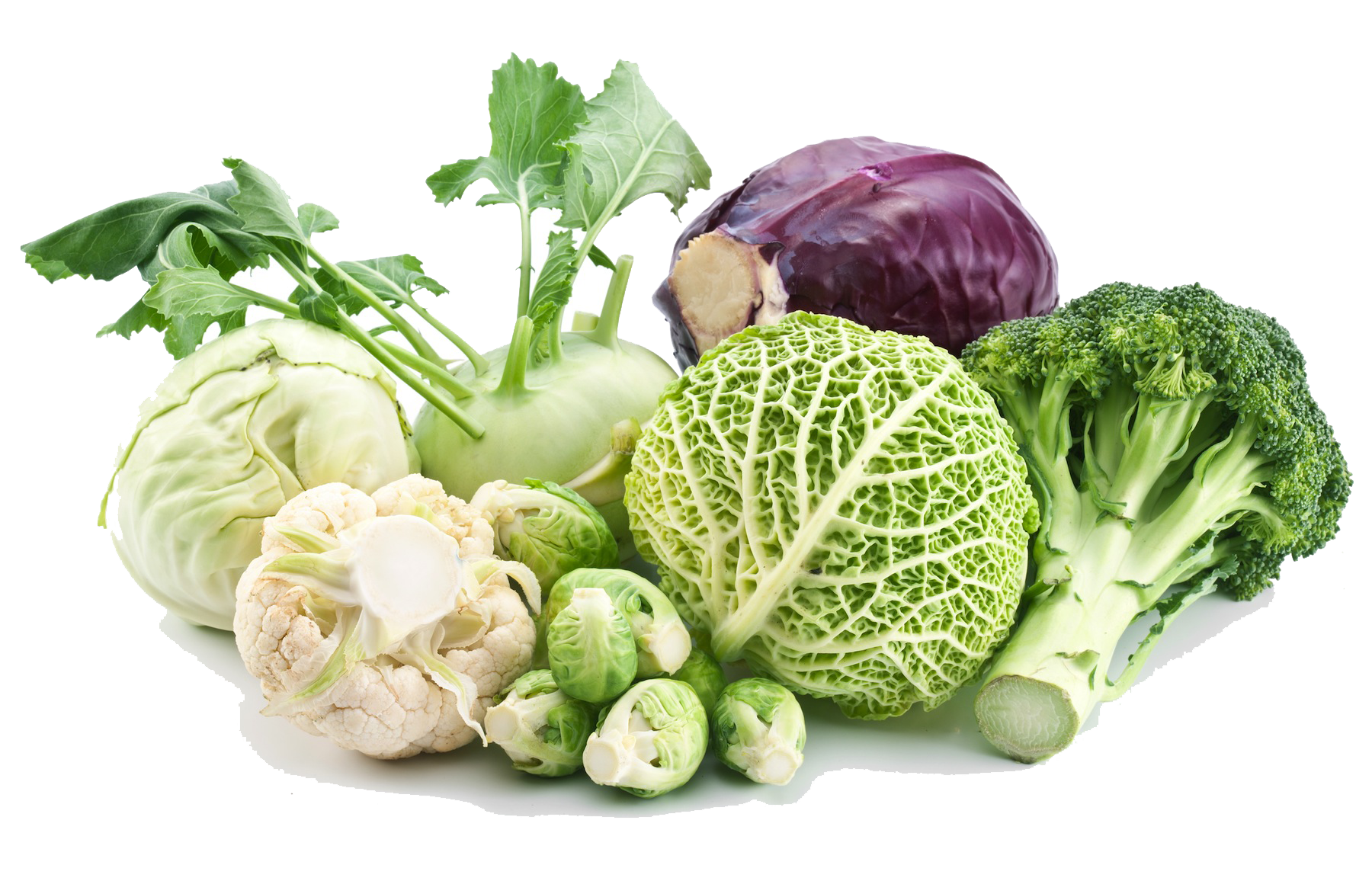 Pistemutaatiot
Yhden emäksen muuttuminen
Ei välttämättä muutosta proteiiniin (hiljainen mutaatio)
Substituutio eli korvautuminen  emäs muuttuu toiseksi.
Deleetio (lisää emäksiä) tai insertio (emäksiä pois) voi muuttaa proteiinia.
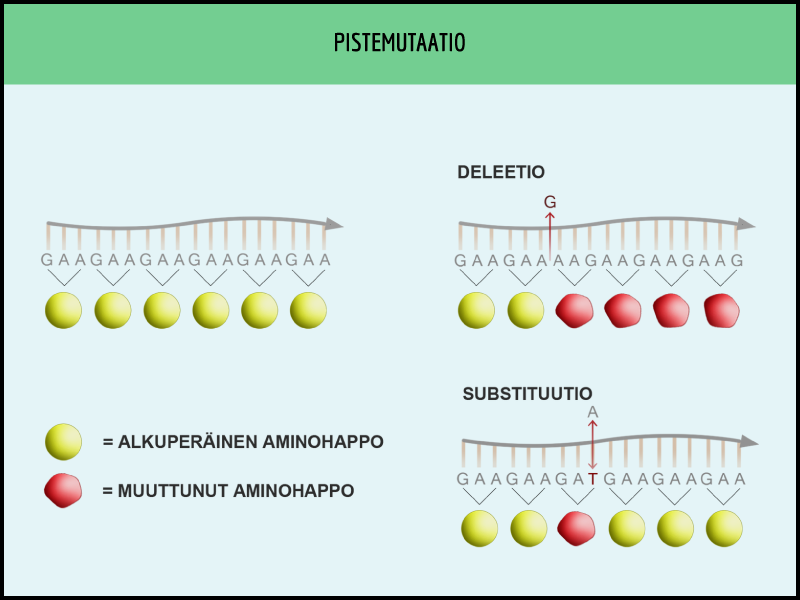 Kromosomimutaatiot
Kromosomin rakenteessa tapahtuvia muutoksia.
Usein haitallisia.
Voivat kiihdyttää lajiutumista.
Häviämä eli deleetio
Kahdentuma eli duplikaatio
Kääntymä eli inversio
Liittymä eli insertio
Siirtymä eli translokaatio
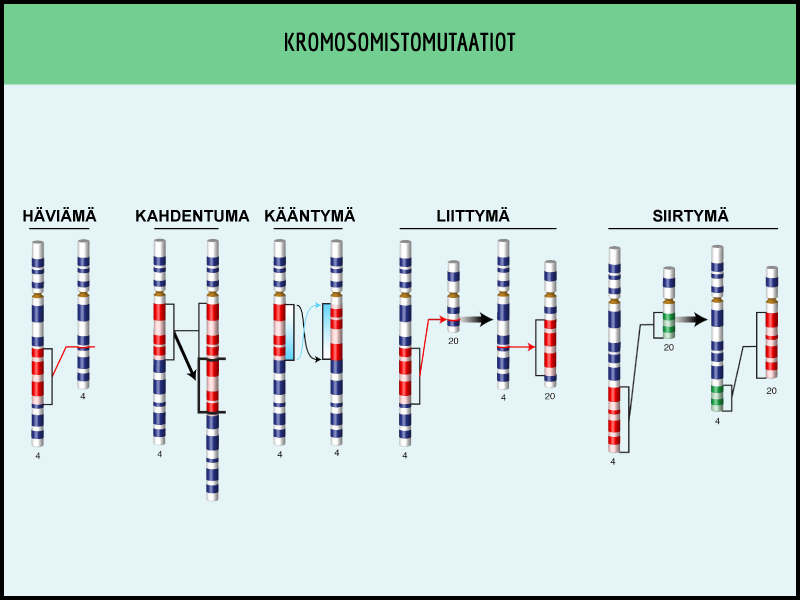 Kromosomistomutaatiot
Kromosomien määrä muuttuu.
Yksittäinen kromosomin poikkeava määrä = aneuploidia
Downin syndrooma (21 trisomia)
Turnerin syndrooma (X monosomia)
Polyploidia = kromosomisto moninkertaistuu
Autopolyploidia
Allopolyploidia
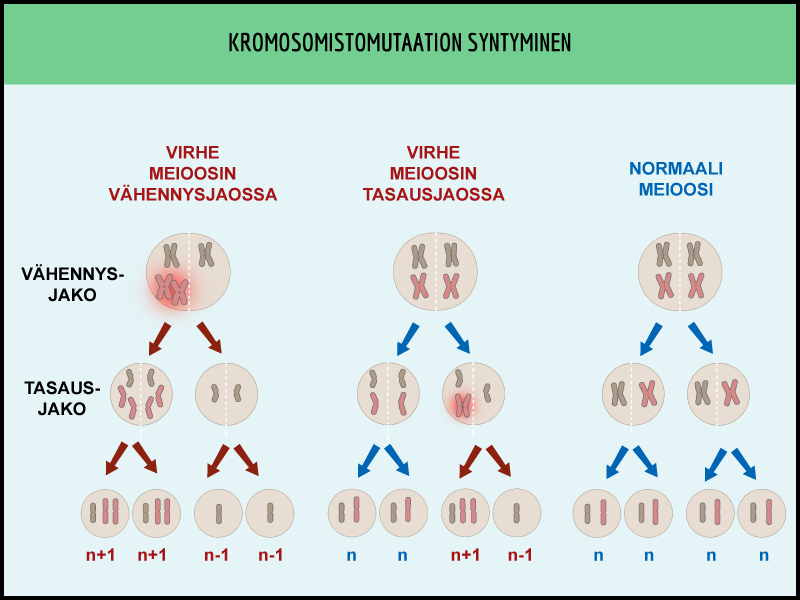 Muuntelu, mutaatiot ja evoluutio
Mahdollistavat evoluution.
Suvuttomasti lisääntyvillä mutaatiot ainoa evoluution lähde.
Suvullisessa lisääntymisessä enemmän muuntelua.
Lajiutuminen
Pistemutaatiot (vähittäinen)
Kromosomi- ja kromosomistomutaatiot (joskus nopeaa)
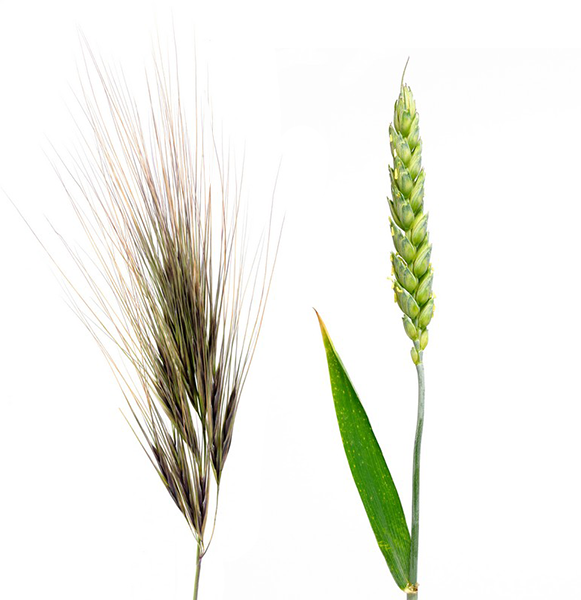